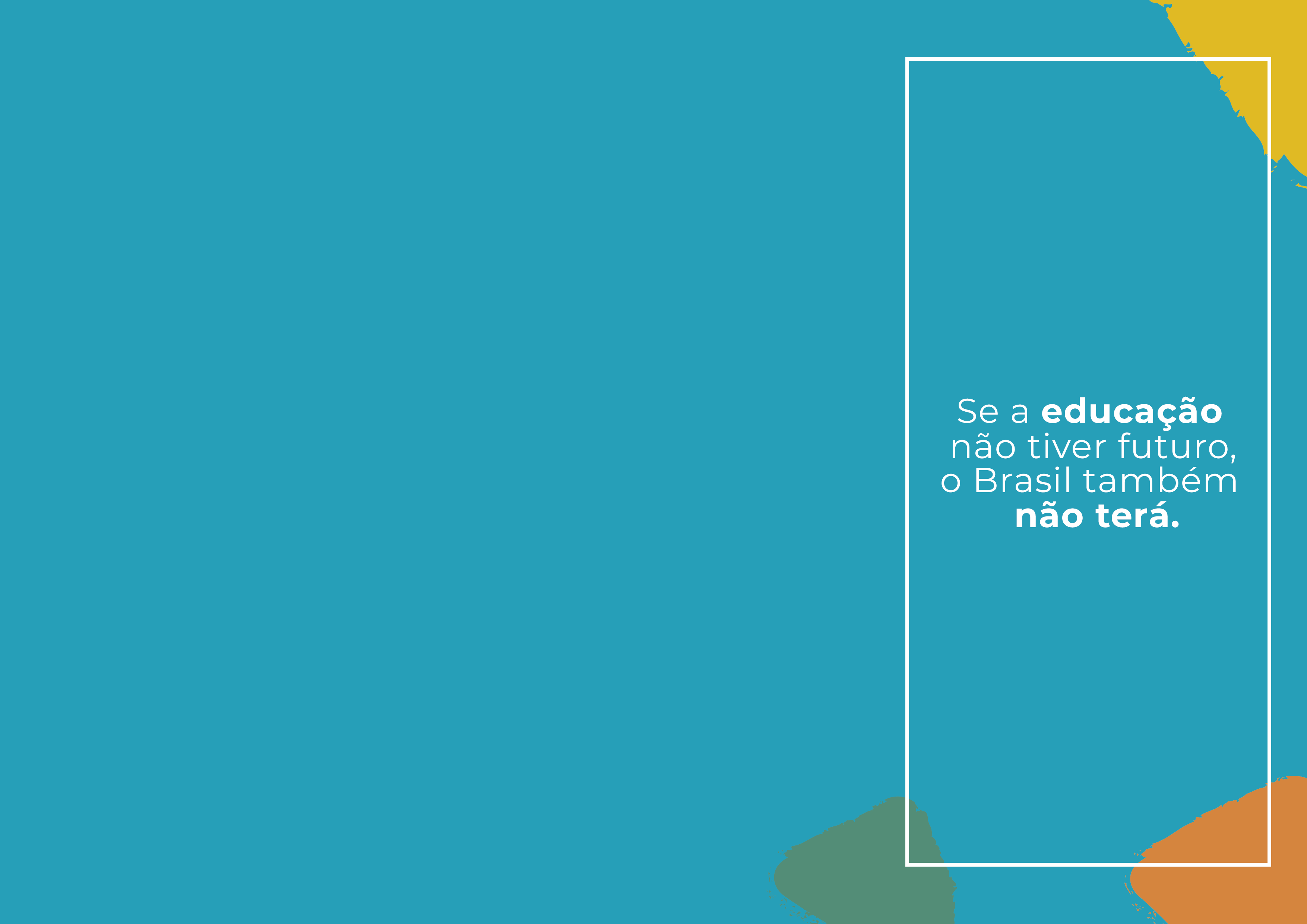 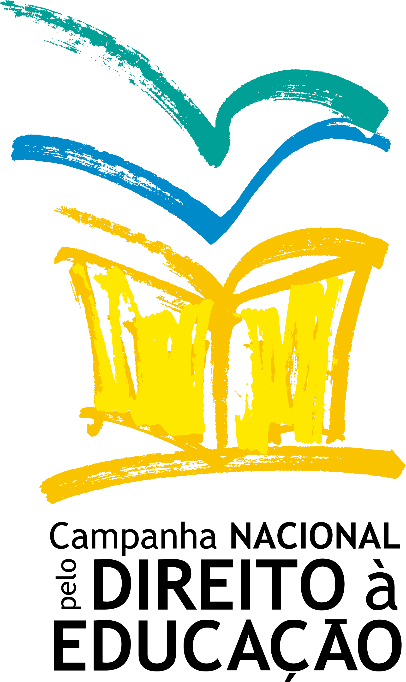 Avaliação do 7º ano de implementação do Plano Nacional de Educação – PNE

Audiência Pública da Comissão de Educação da Câmara dos Deputados em 24/06/2021
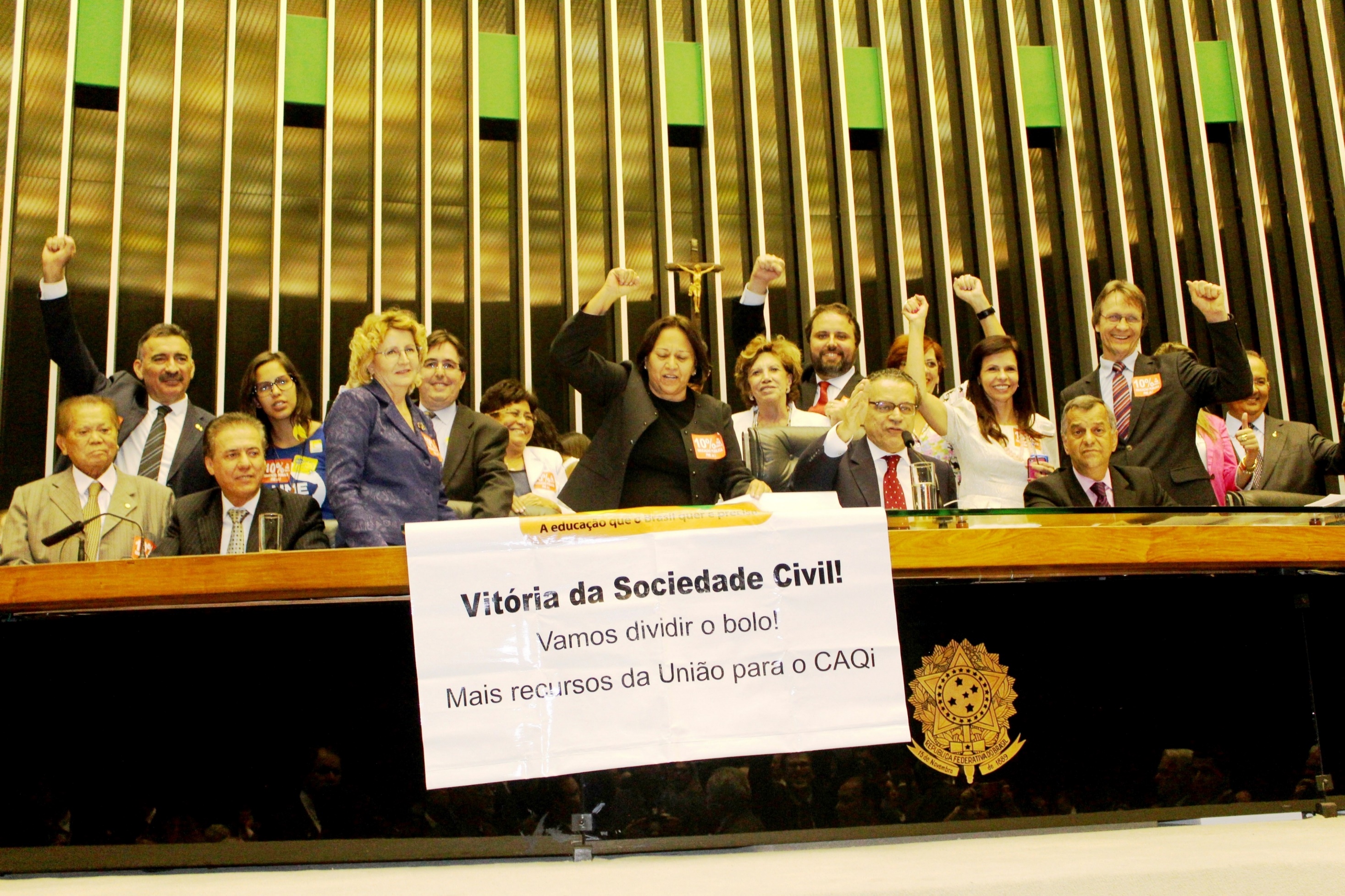 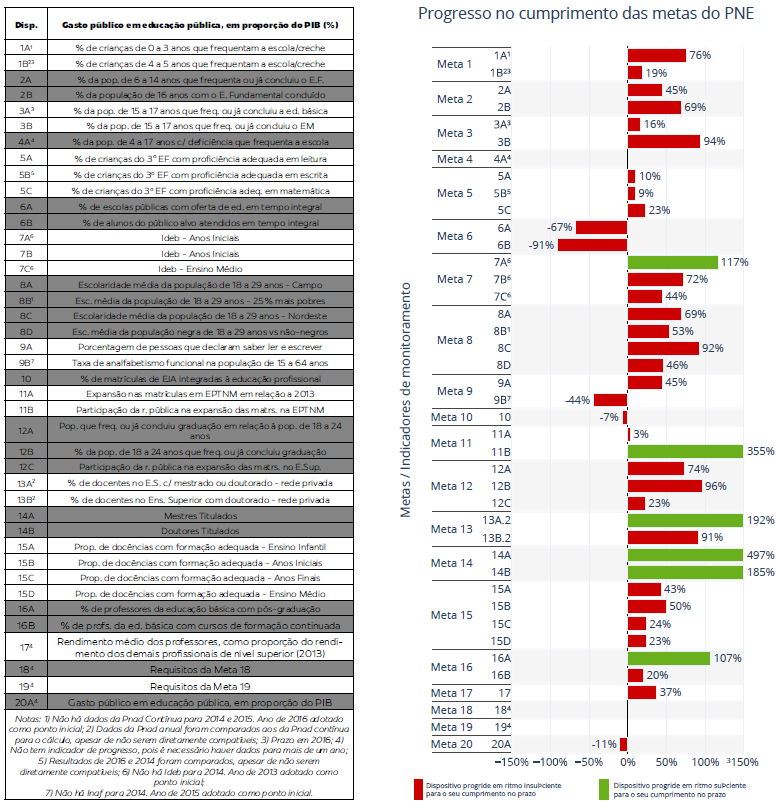 Meta 1 (Educação Infantil): Não Cumprida
Meta 2 (Ensino Fundamental): Não Cumprida
Meta 3 (Ensino Médio): Não Cumprida
Meta 4 (Educação Inclusiva): Não Cumprida
Meta 5 (Alfabetização): Não Cumprida
Meta 6 (Educação Integral): Não Cumprida
Meta 7 (Ideb): Parcialmente Cumprida
Meta 8 (Média de Escolarização): Não Cumprida
Meta 9 (Taxa de Alfabetização): Não Cumprida
Meta 10 (EJA): Não Cumprida
Meta 11 (Ensino Técnico): Parcialmente Cumprida
Meta 12 (Matrículas E. Superior): Não Cumprida
Meta 13 (Qualidade E. Superior): Parcialmente Cumprida
Meta 14 (Matrículas Pós): Parcialmente Cumprida
Meta 15 (Professores com Licenciatura): Não Cumprida
Meta 16 (Professores com Pós): Parcialmente Cumprida
Meta 17 (Salário Professores): Não Cumprida
Meta 18 (Plano de Carreira): Não Cumprida
Meta 19 (Gestão Democrática): Não Cumprida
Meta 20 (Ampliar Investimentos): Não Cumprida
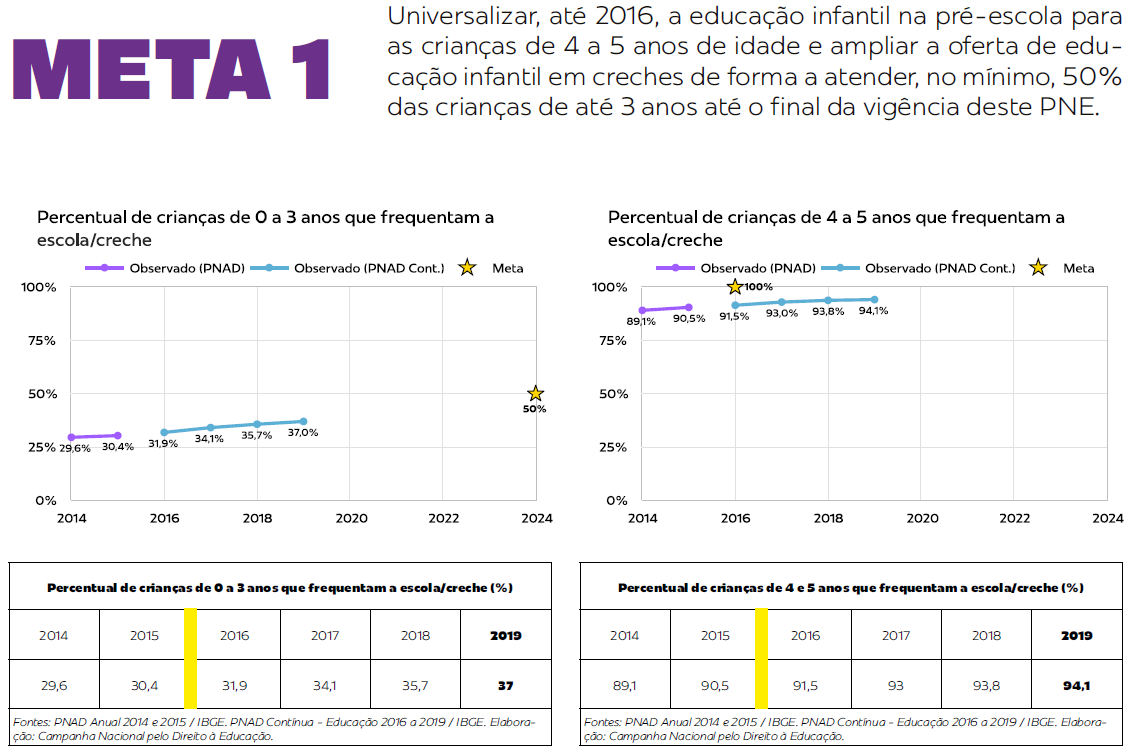 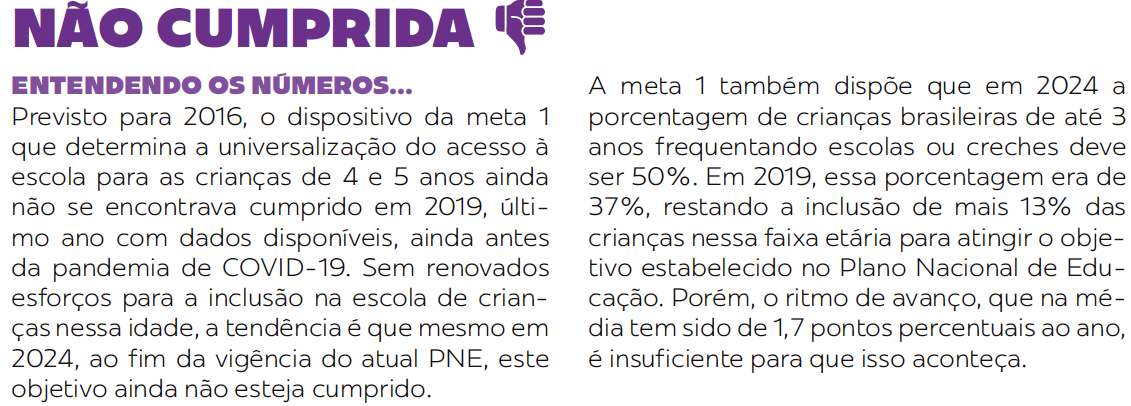 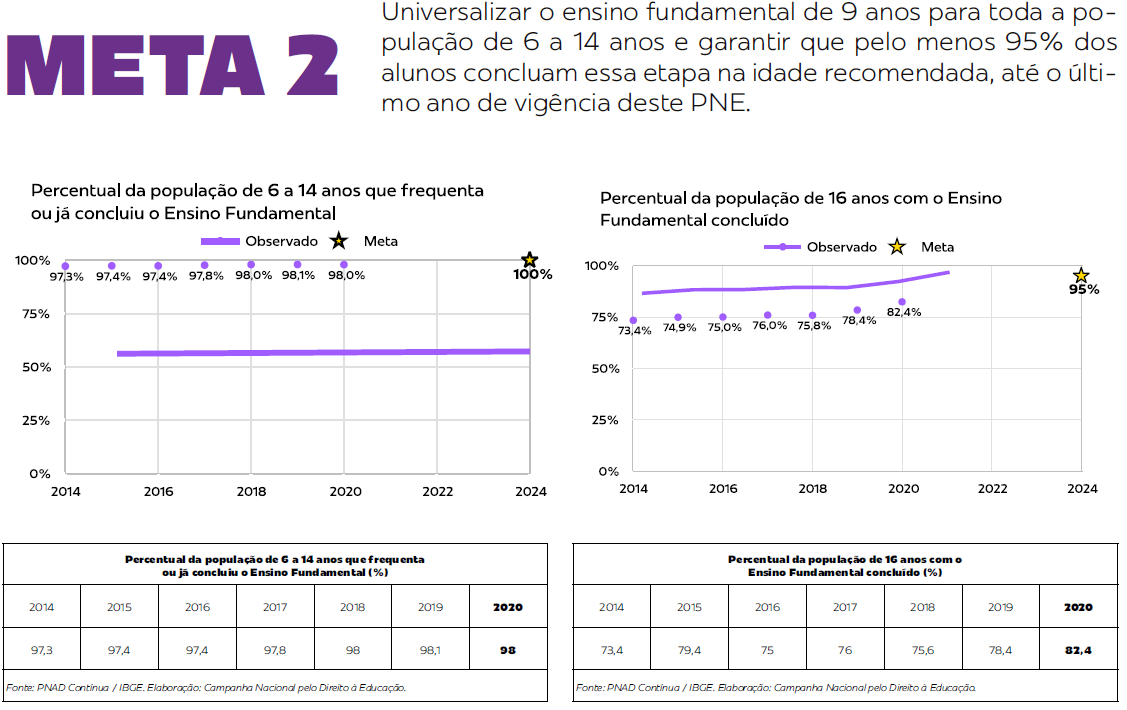 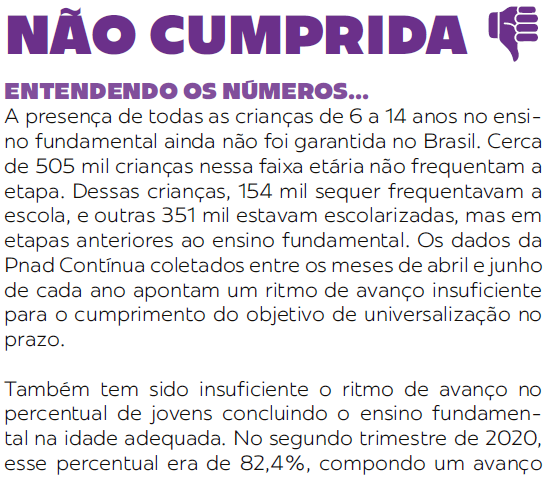 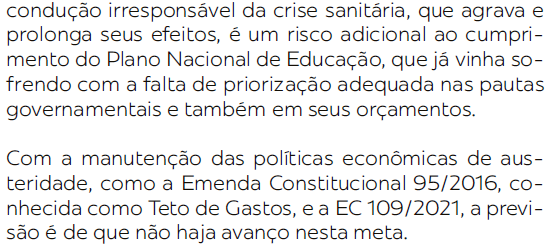 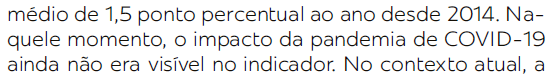 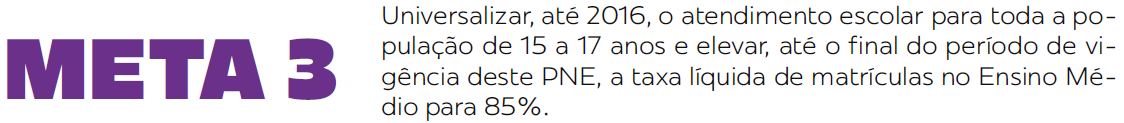 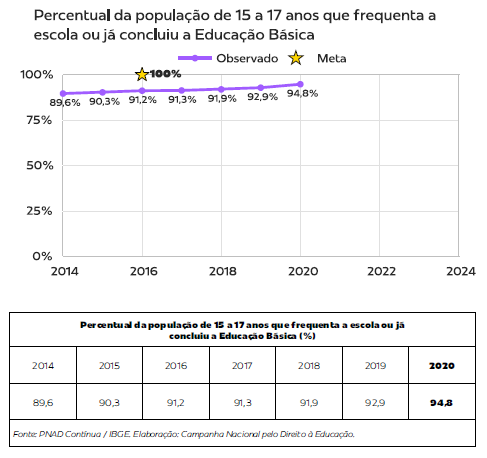 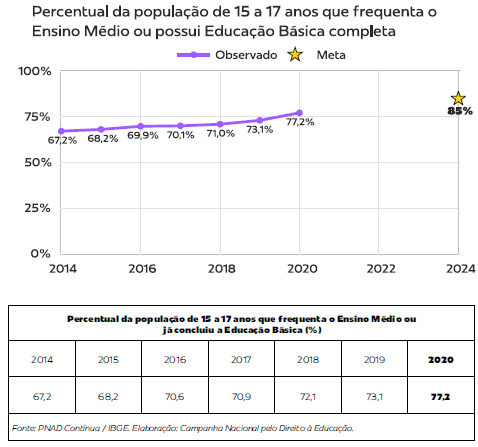 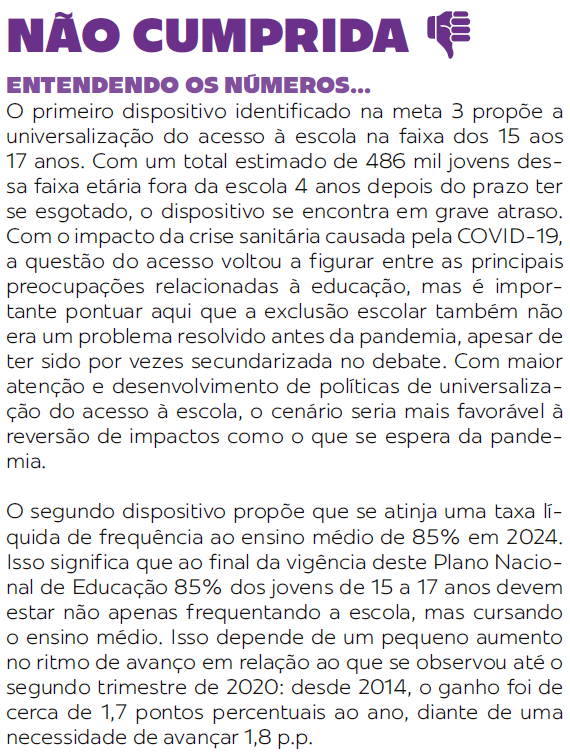 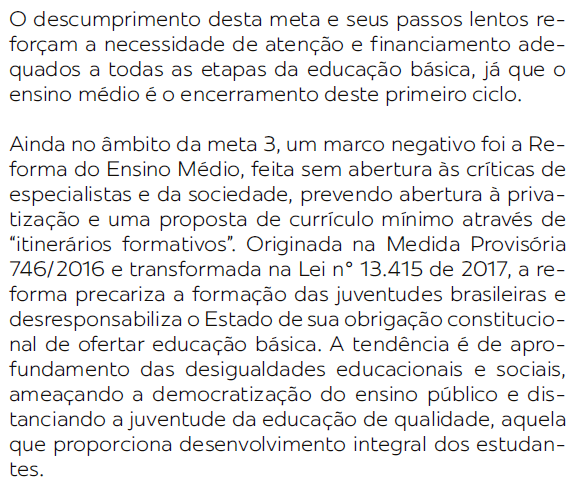 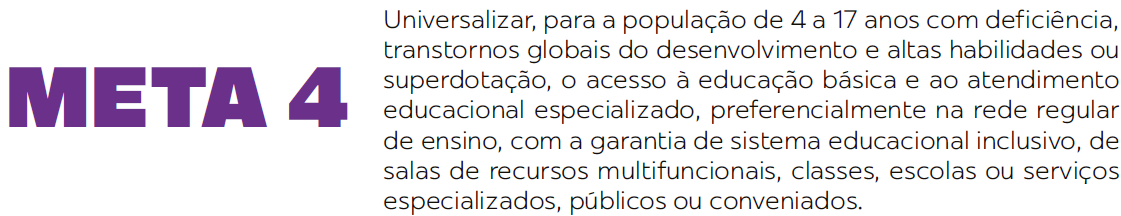 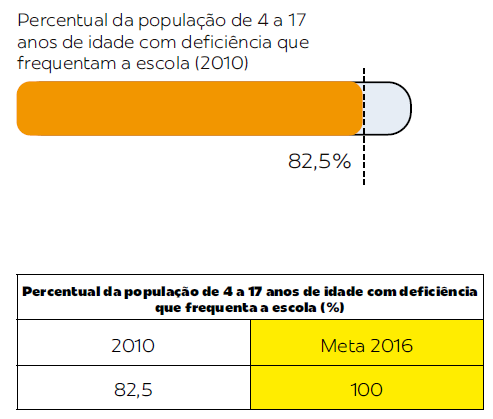 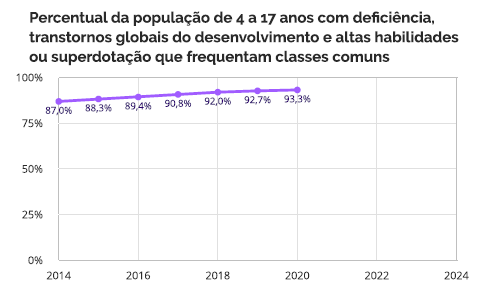 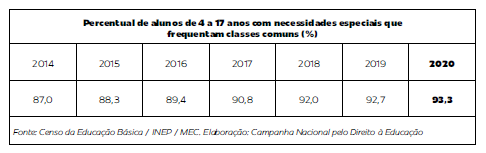 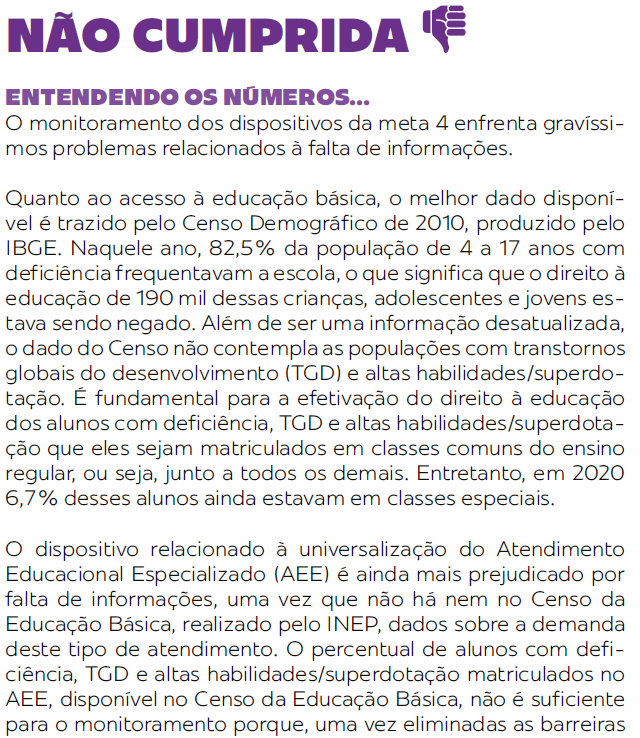 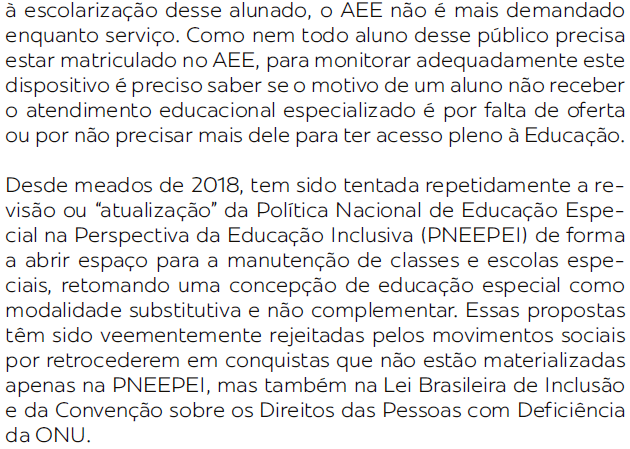 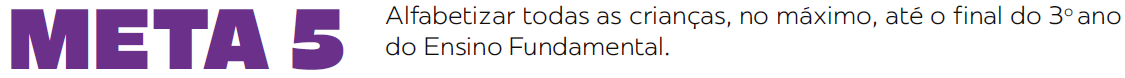 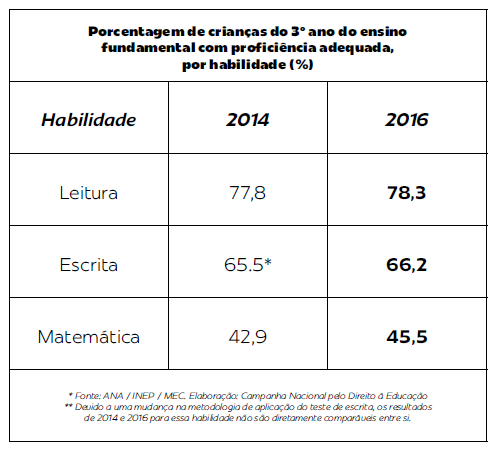 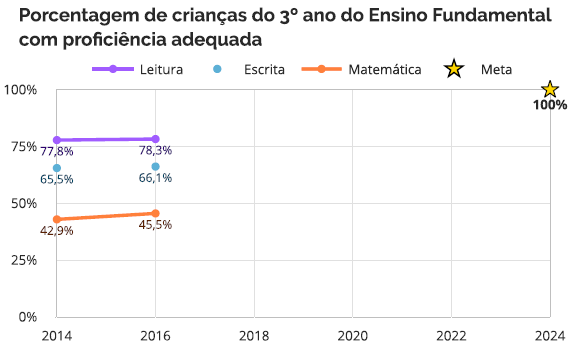 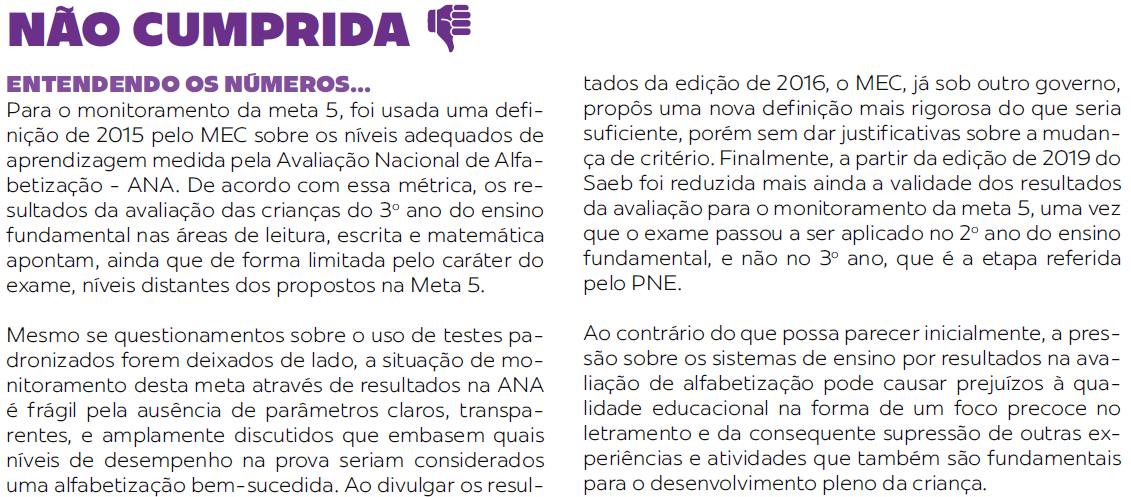 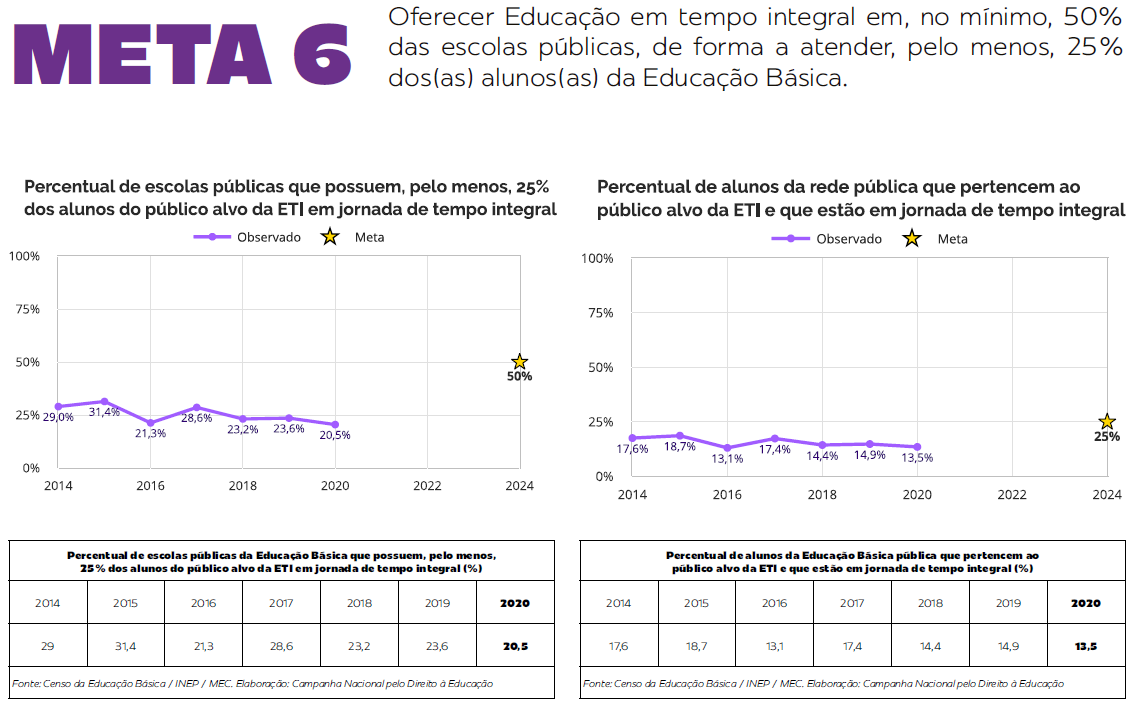 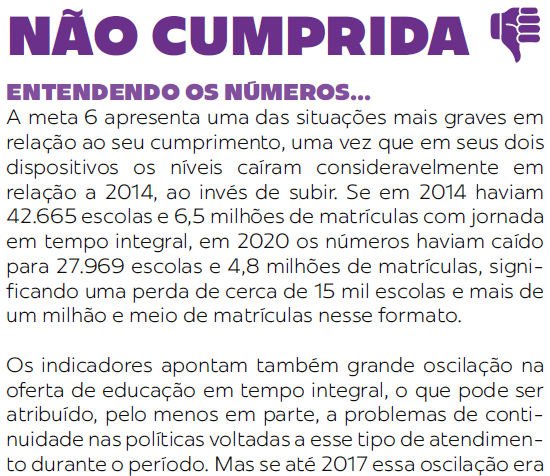 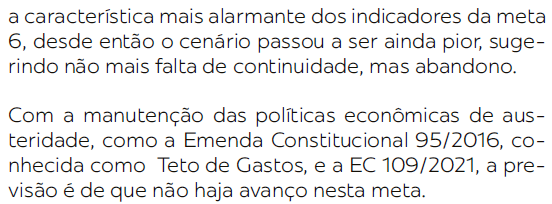 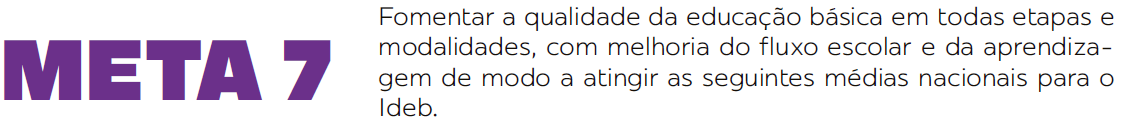 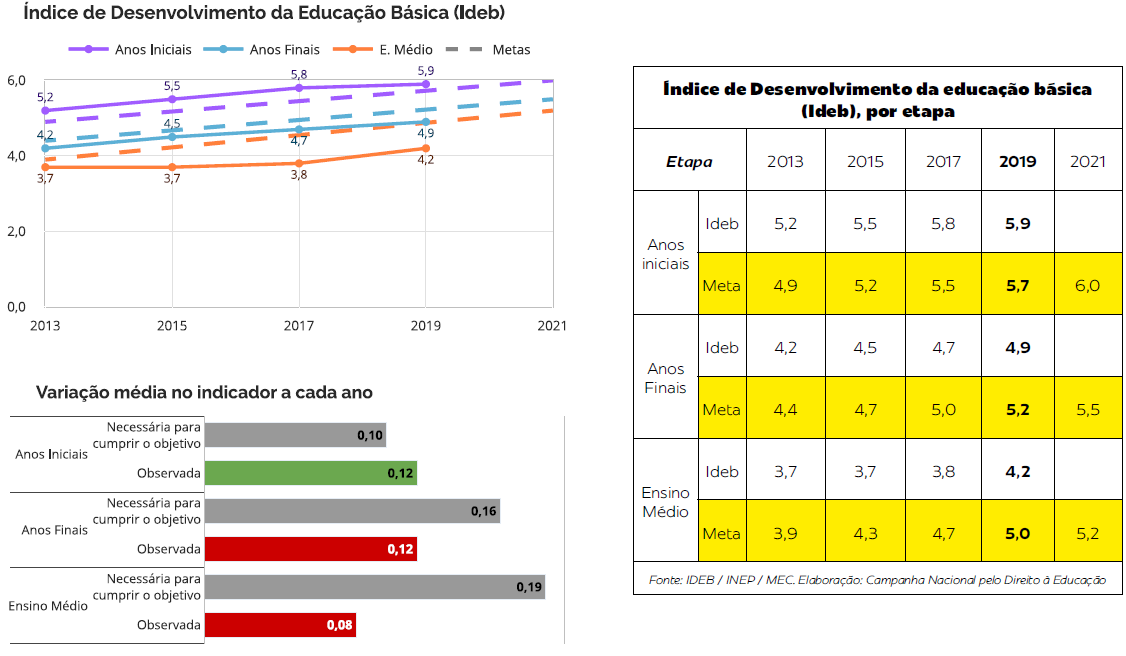 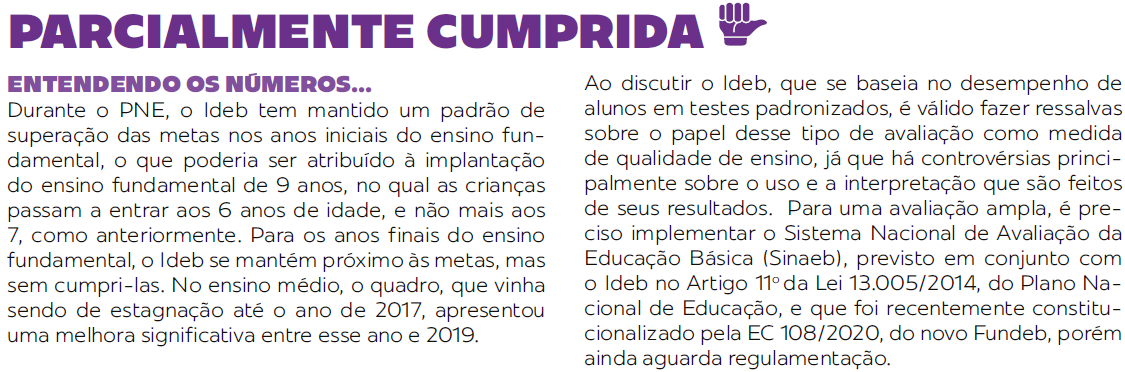 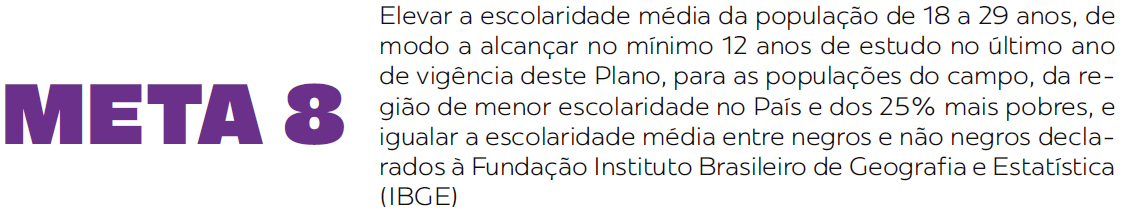 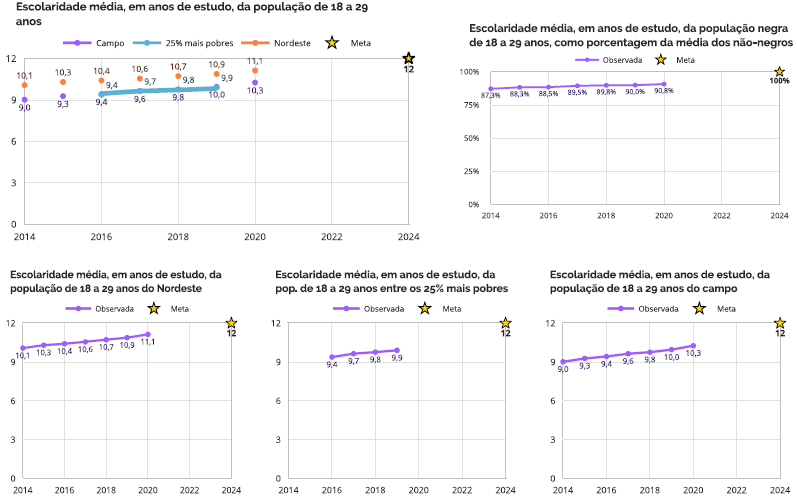 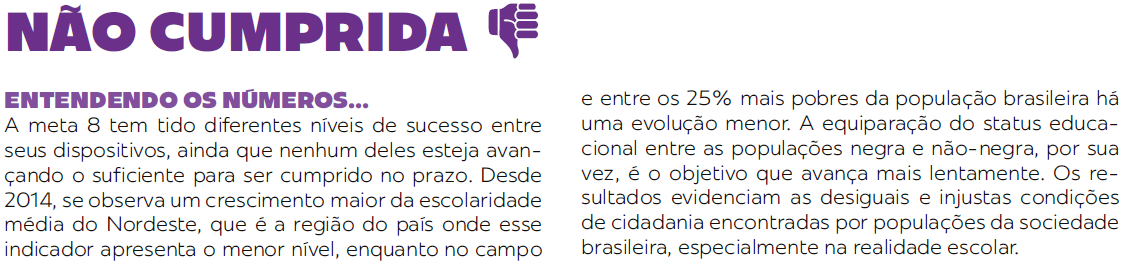 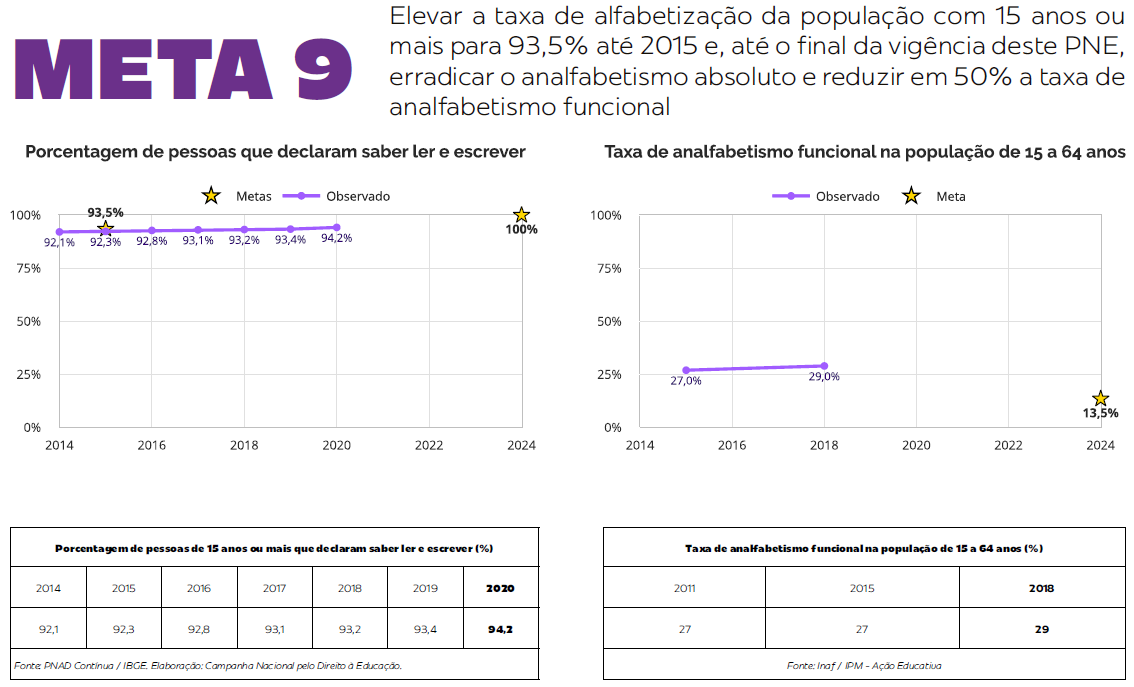 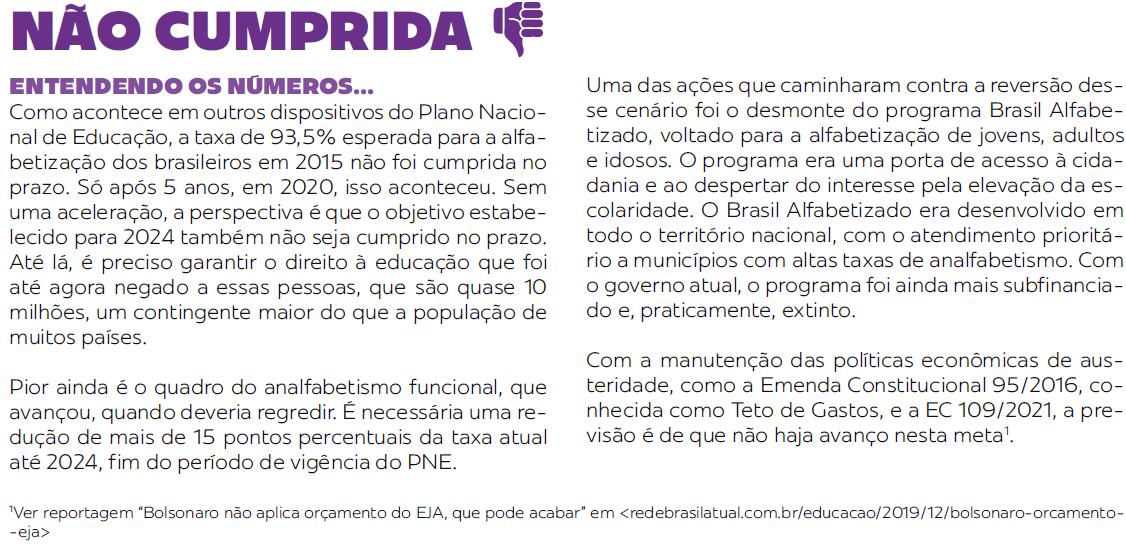 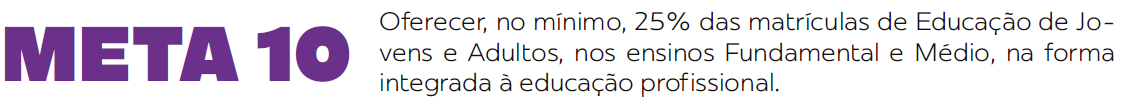 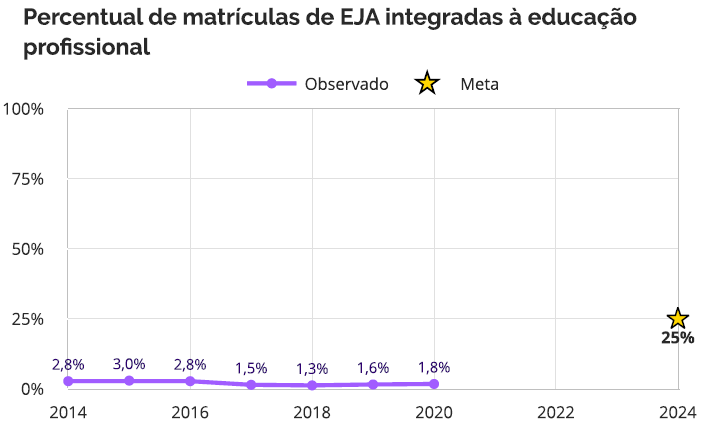 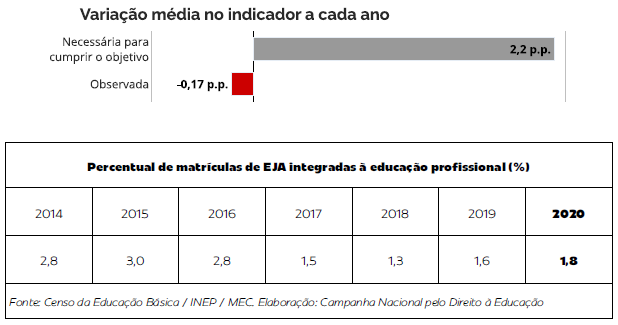 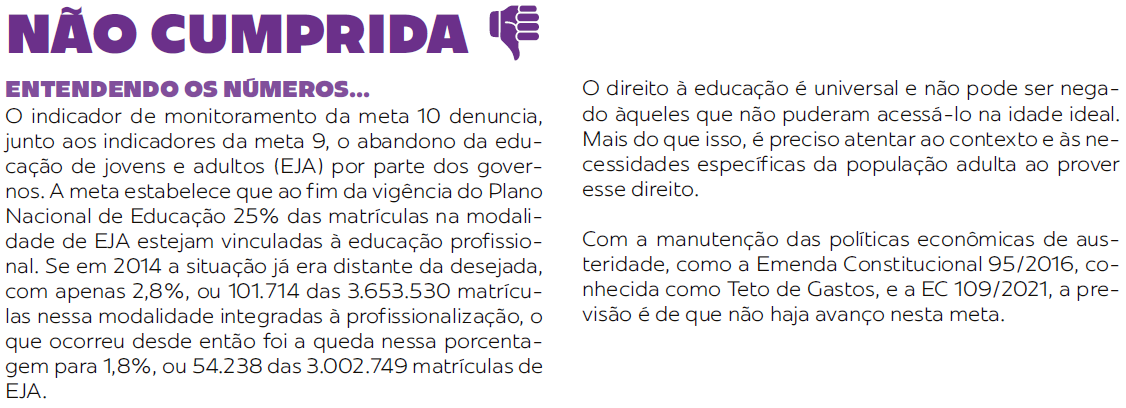 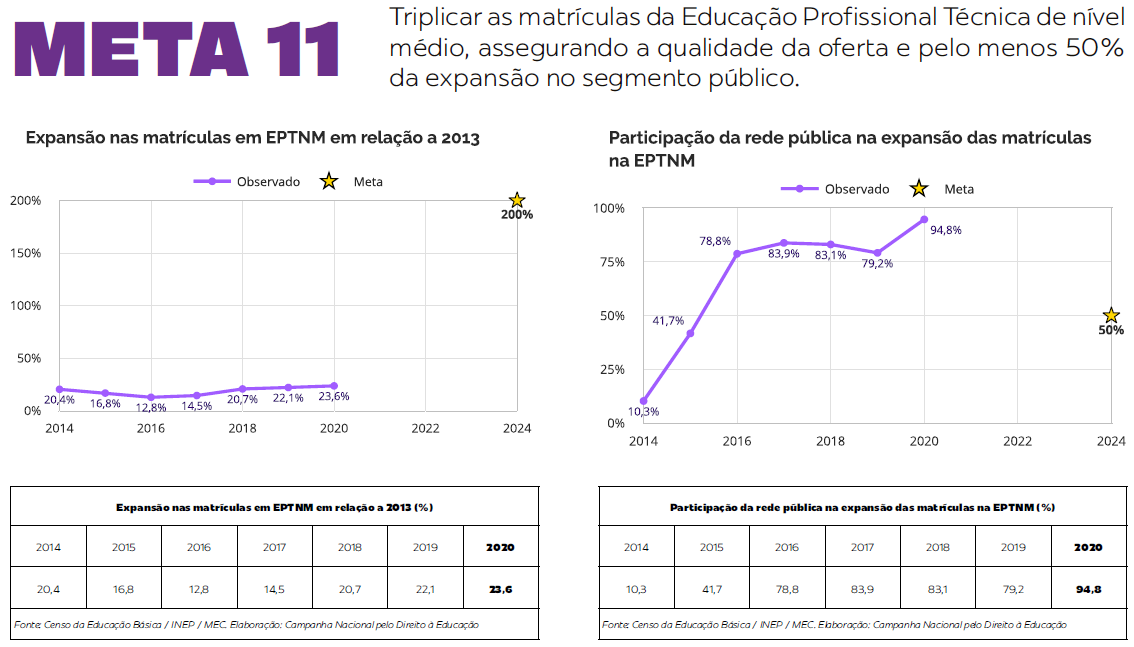 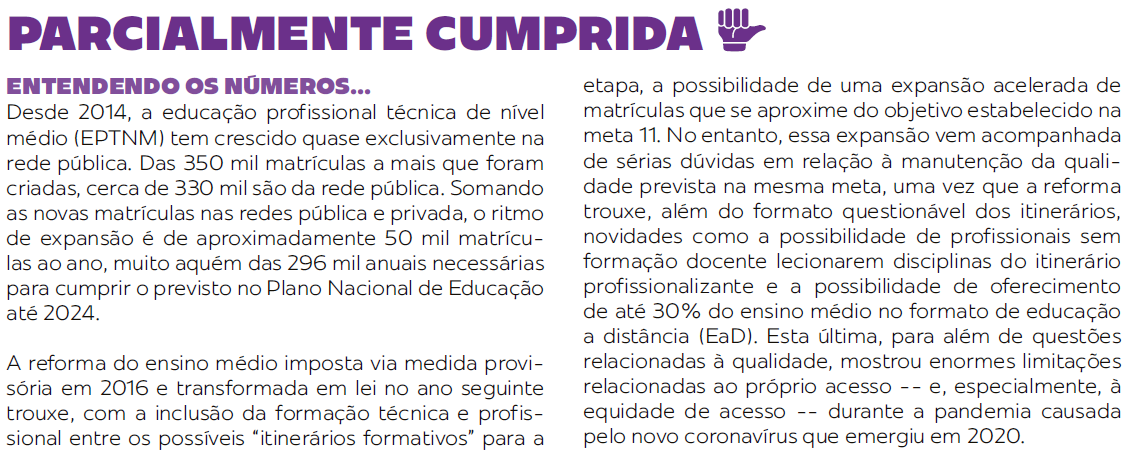 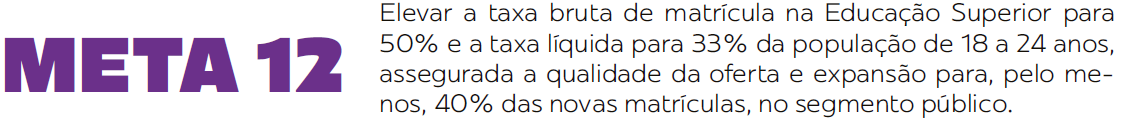 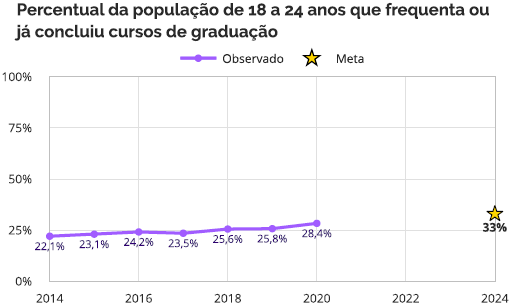 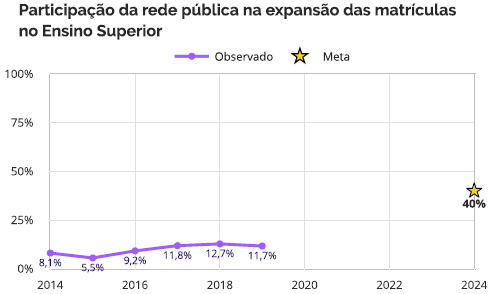 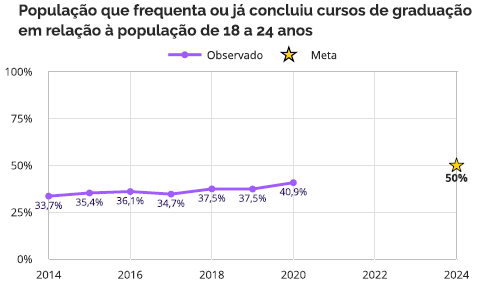 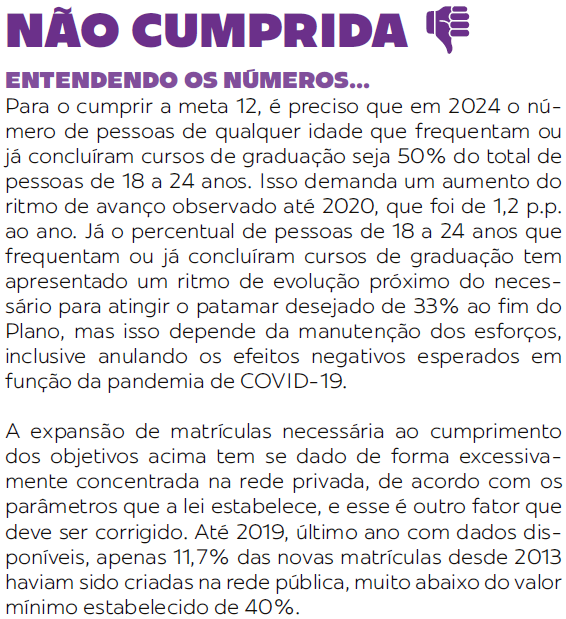 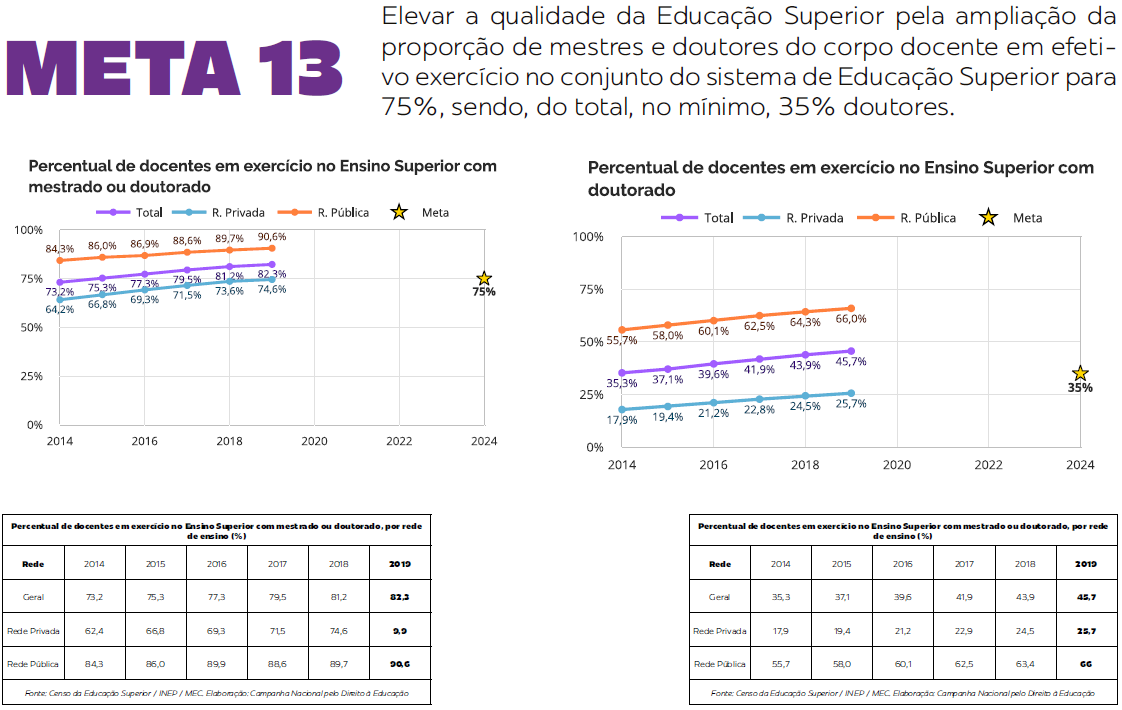 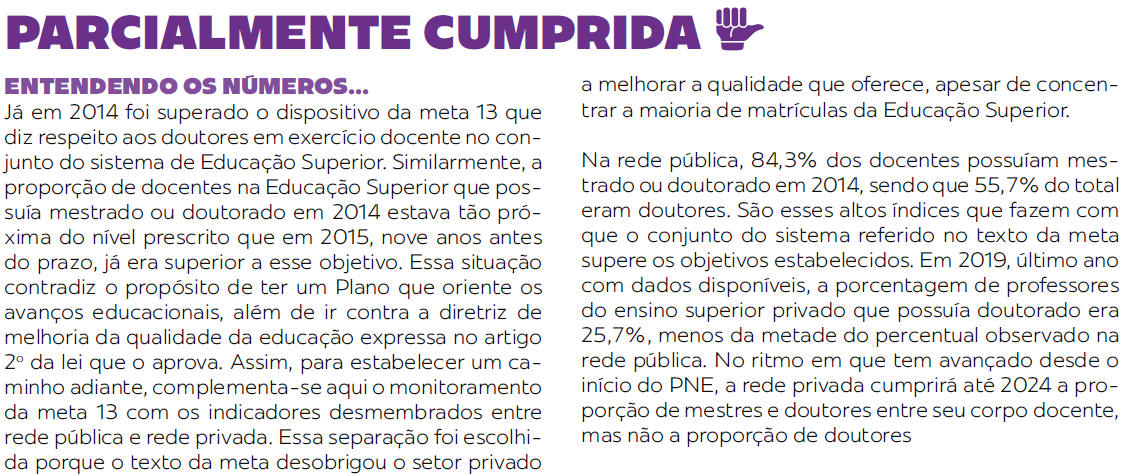 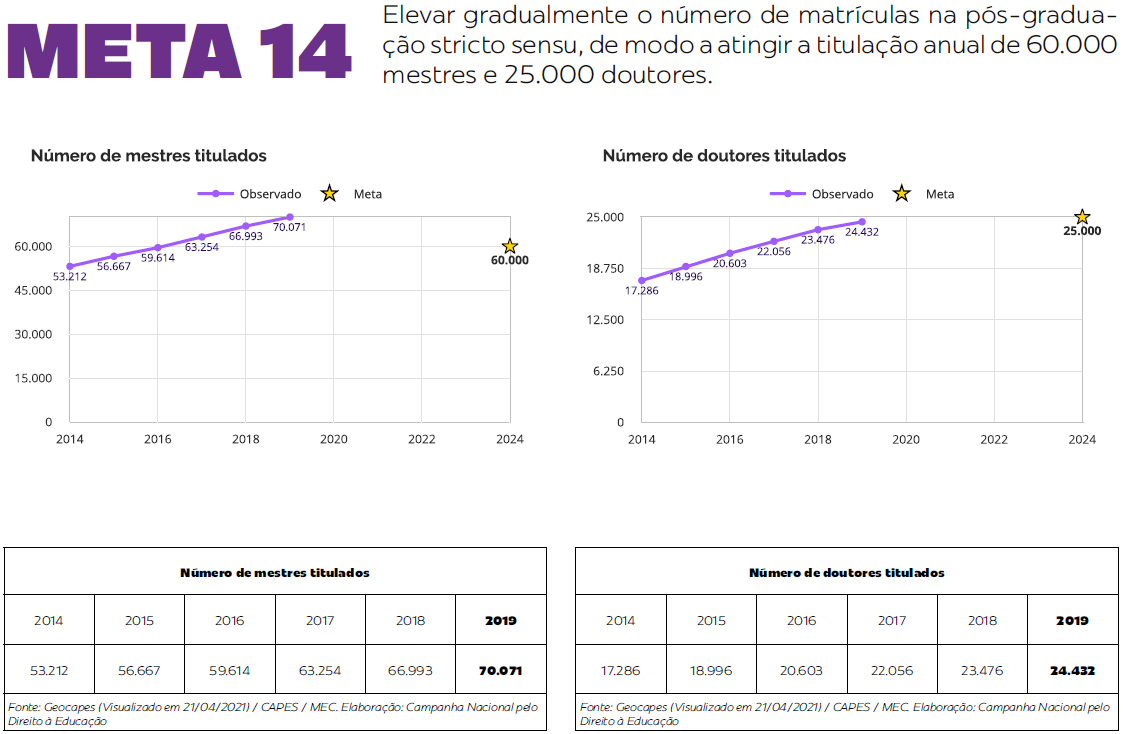 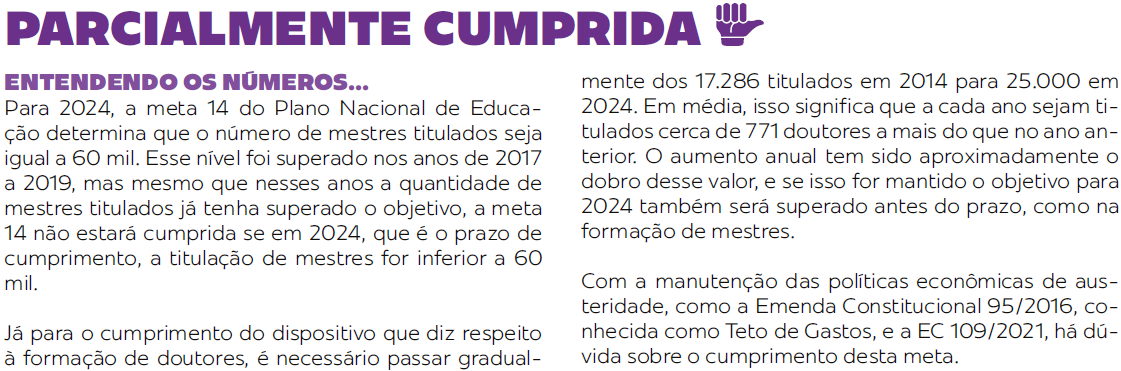 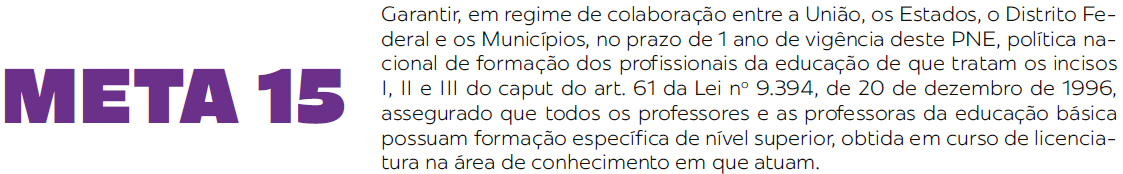 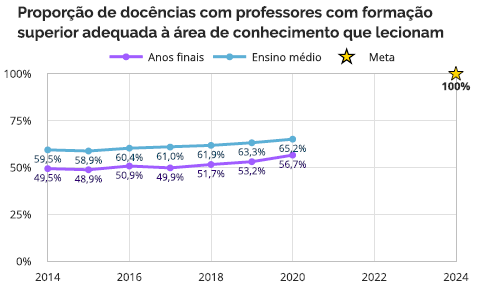 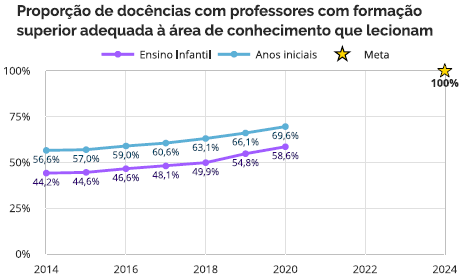 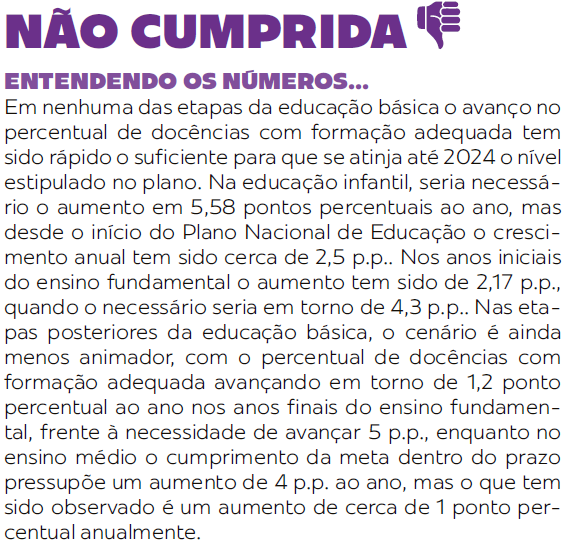 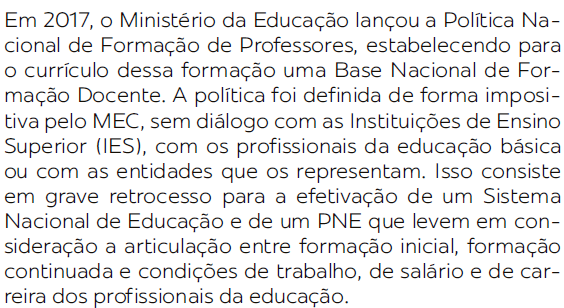 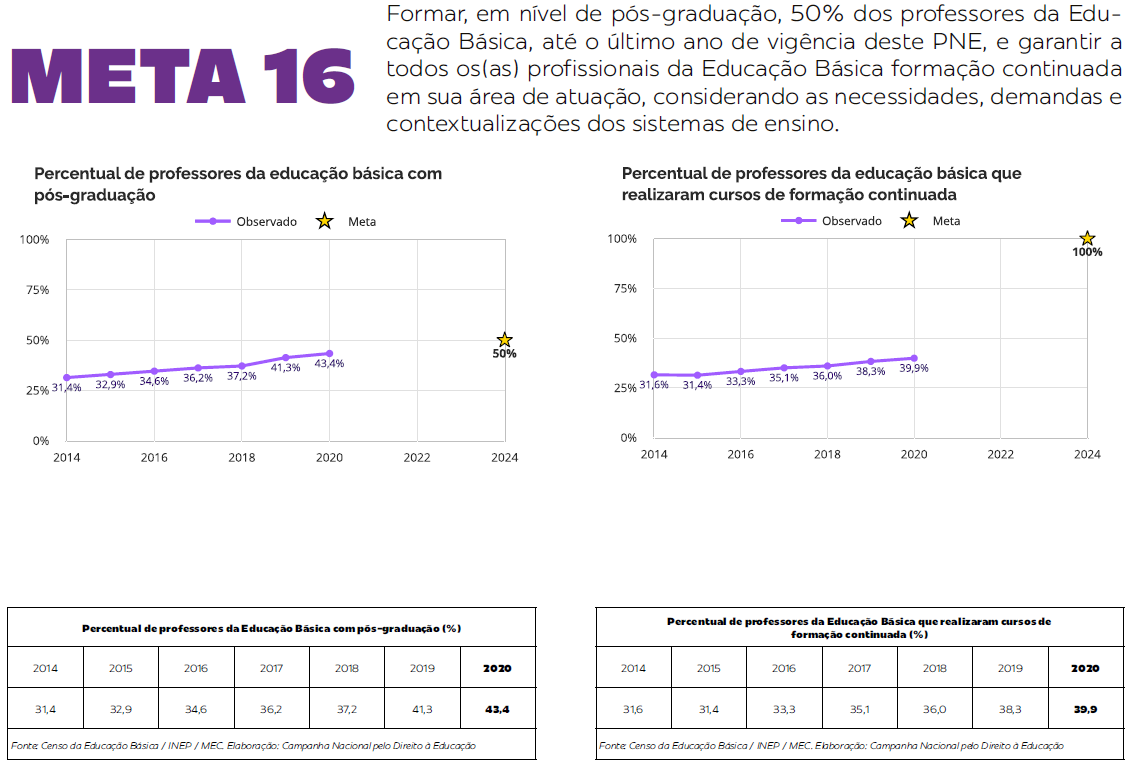 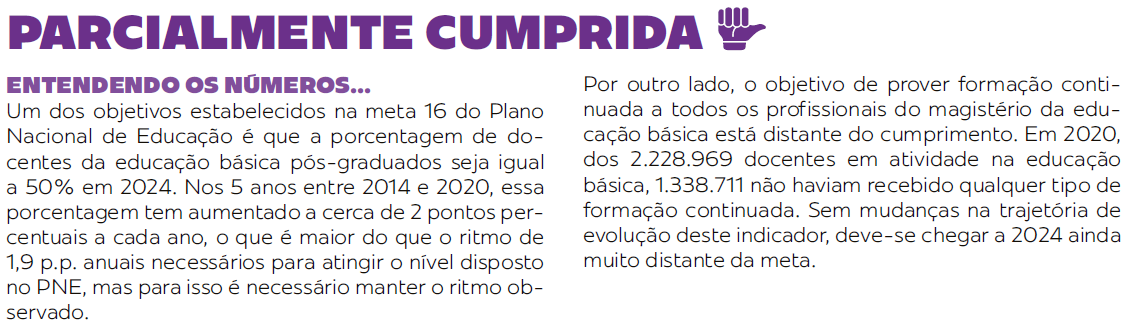 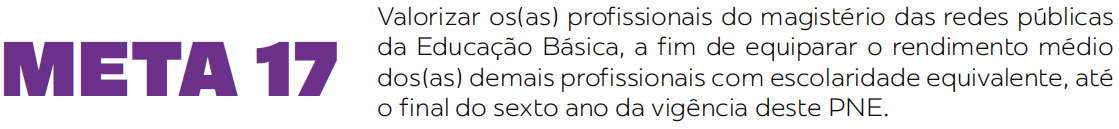 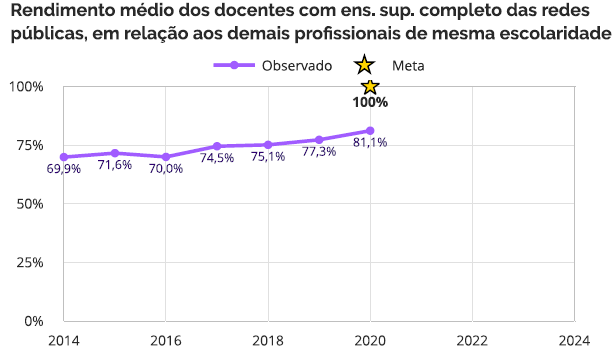 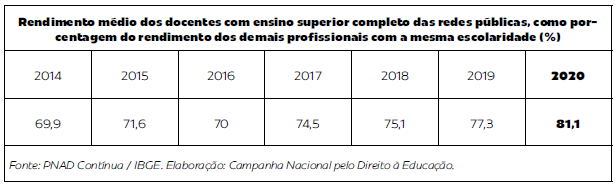 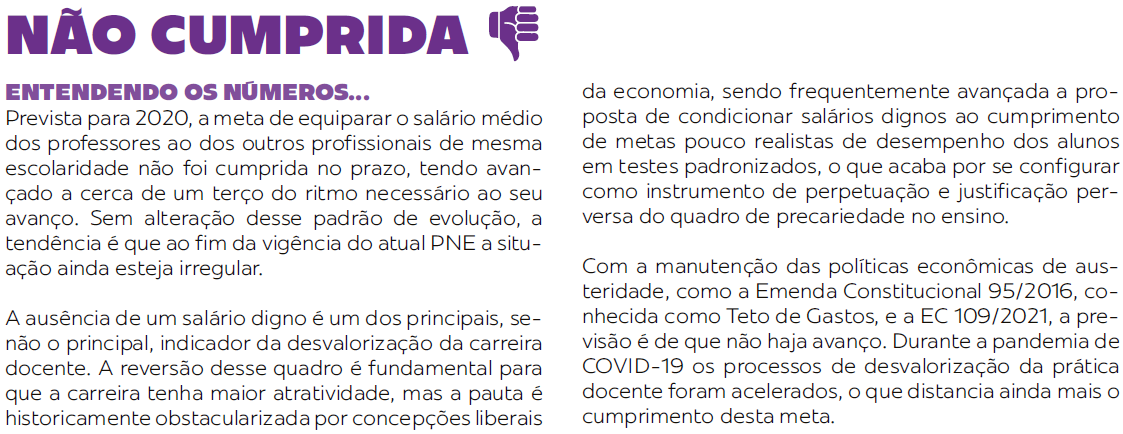 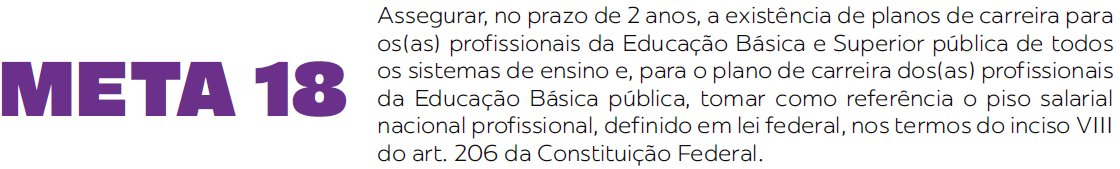 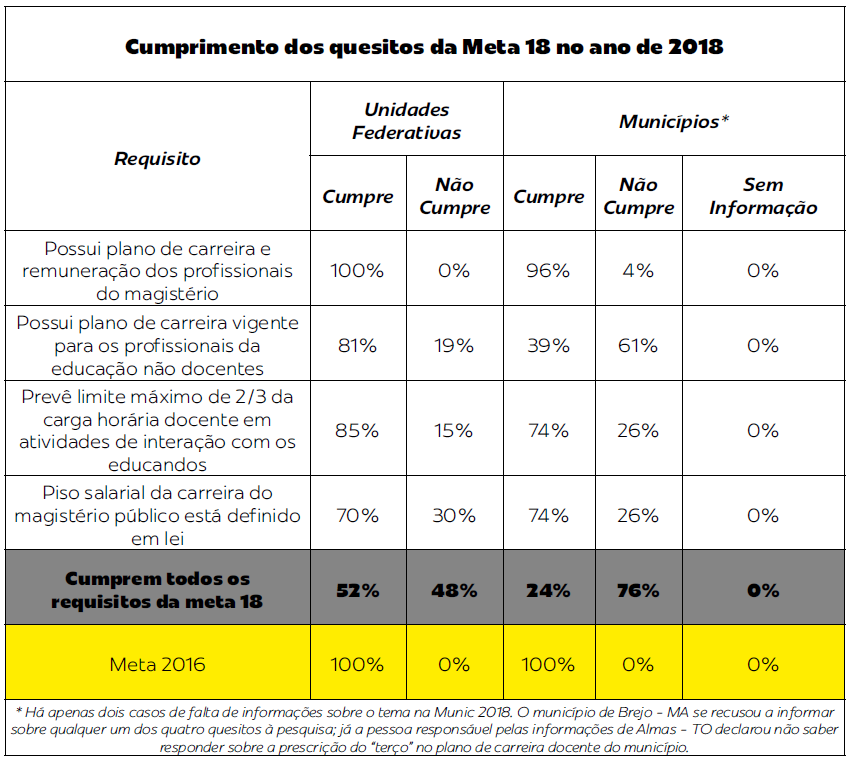 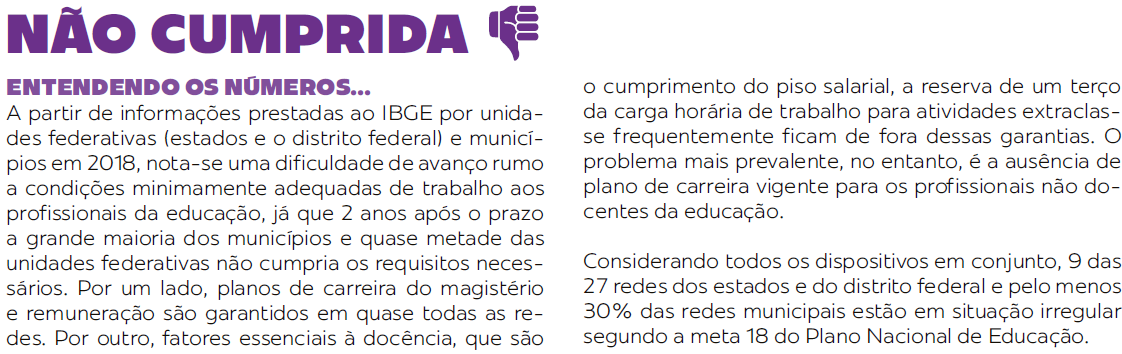 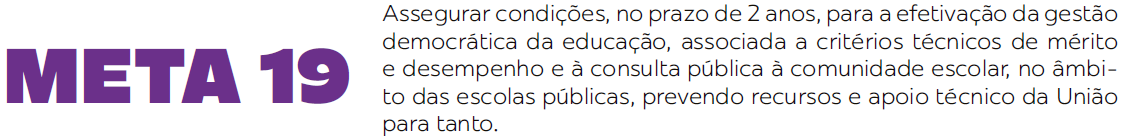 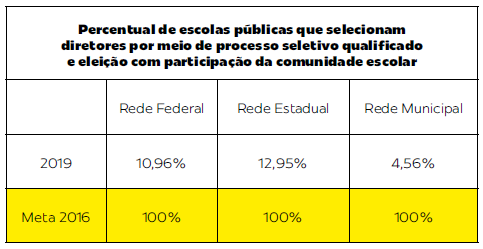 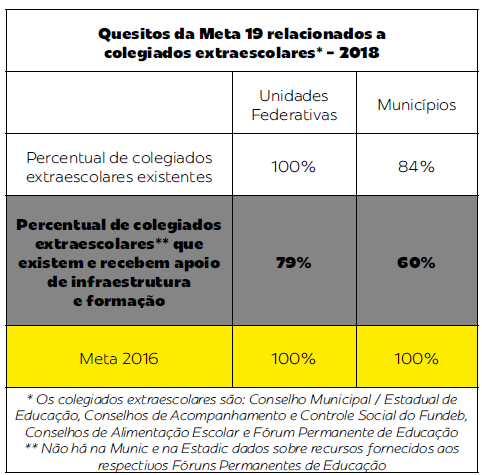 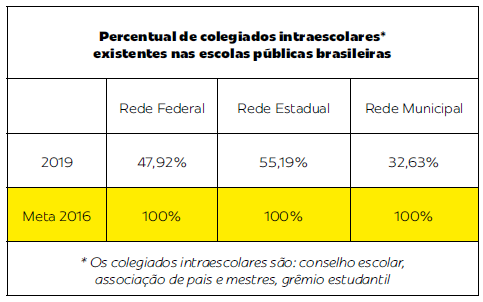 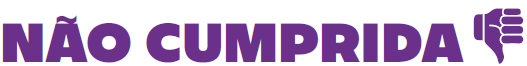 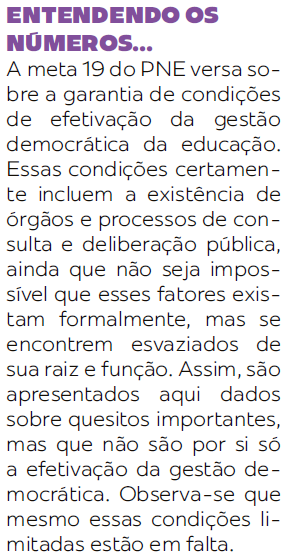 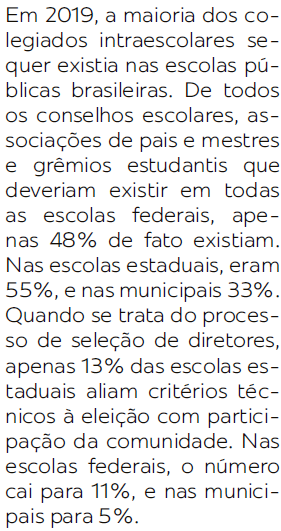 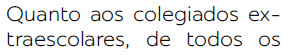 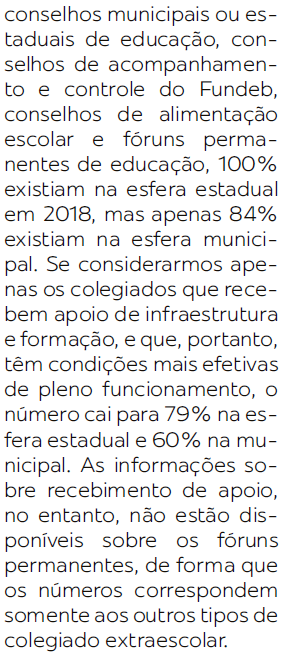 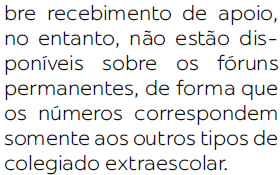 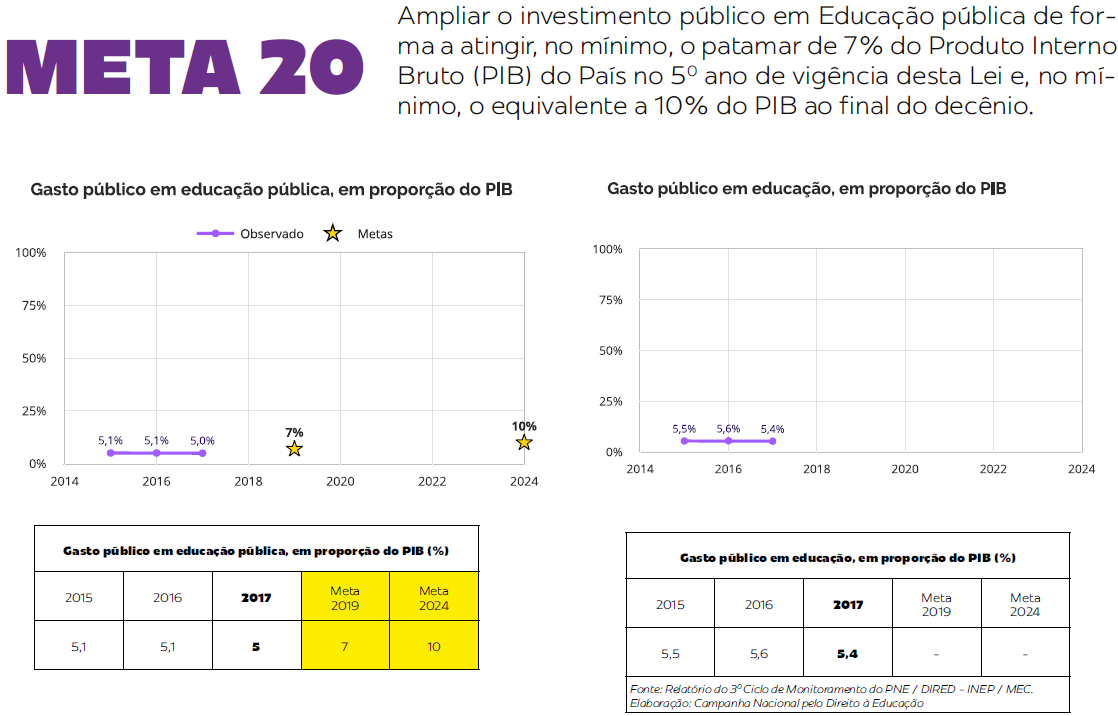 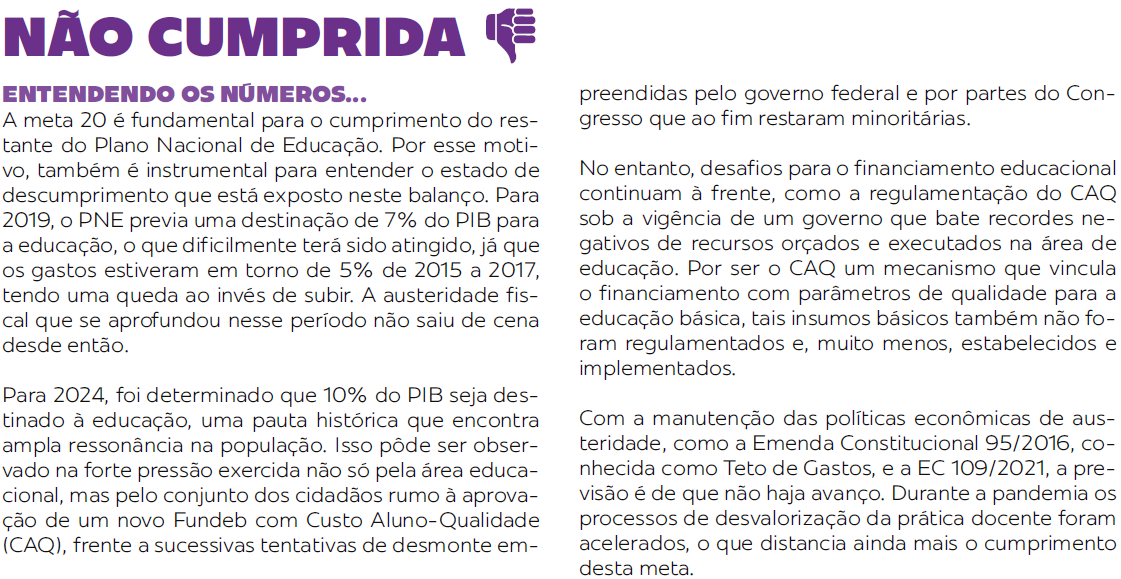 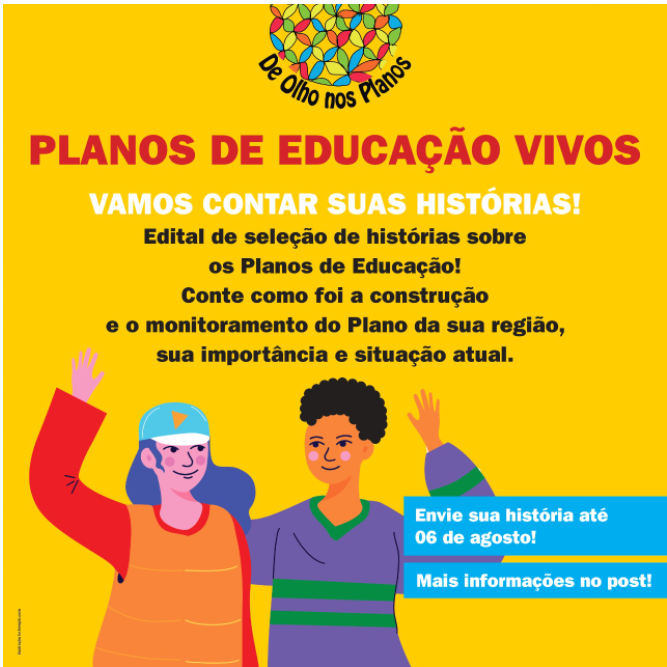 Pessoas que querem resgatar a memória dos planos de educação em suas regiões podem enviar propostas de atividades de resgate e valorização desse legado 

Pode ser em qualquer formato e não precisa ter acontecido ainda

Todas as propostas vão ganhar uma oficina de contação de histórias (para ajudar a capacitar nesse processo) e as 10 mais criativas vão ganhar um curso, de livre escolha, no centro de formação da Ação Educativa

Todas as propostas devem ser submetidas por escrito até às 23 horas e 59 minutos do dia 6 de agosto de 2021 por meio de formulário online

Prazo de inscrição: entre 21 de junho a 6 de agosto de 2021

www.deolhonosplanos.org.br
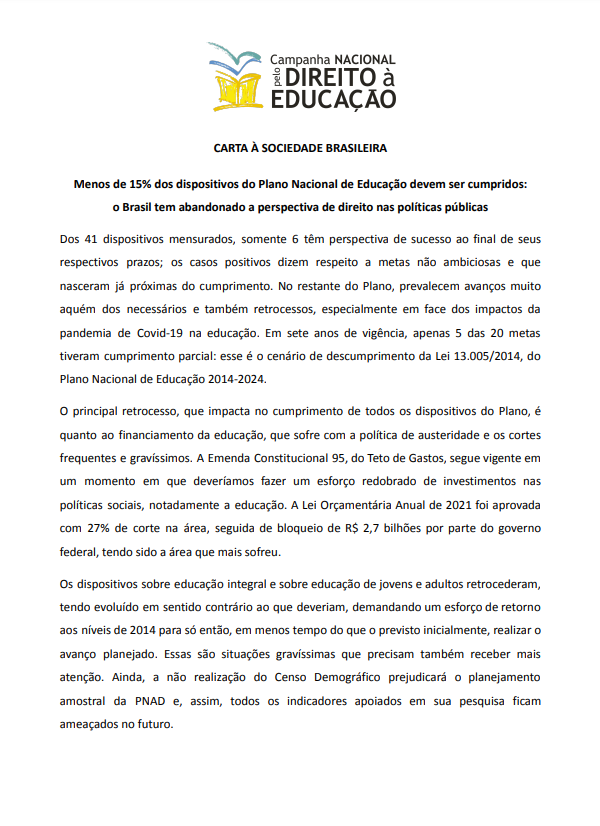 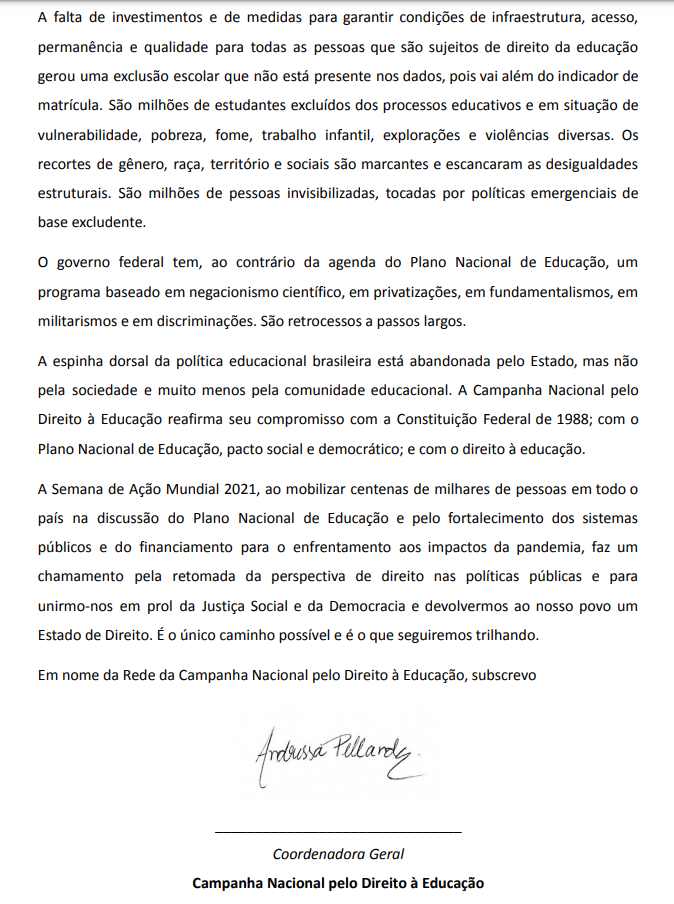 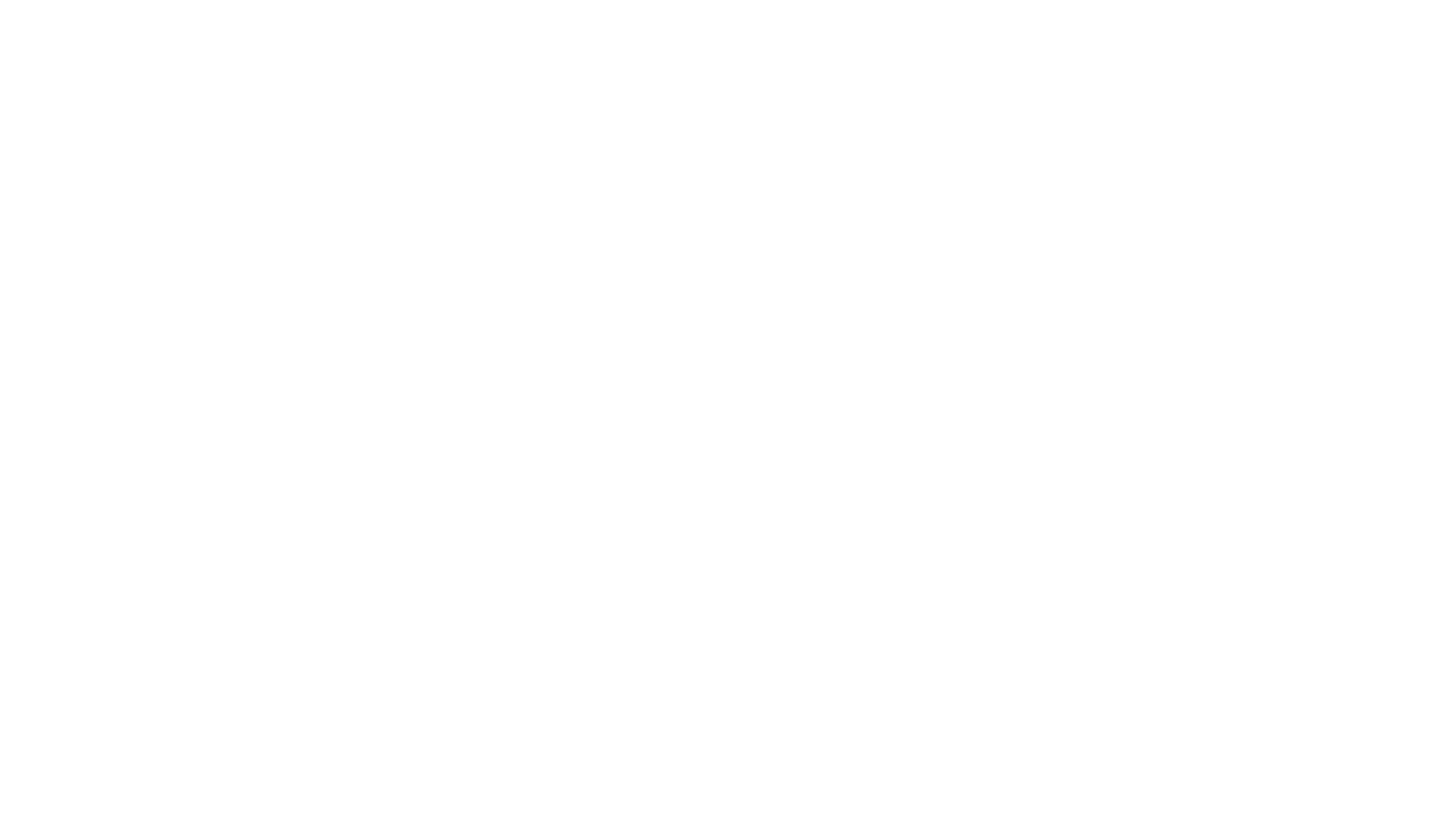 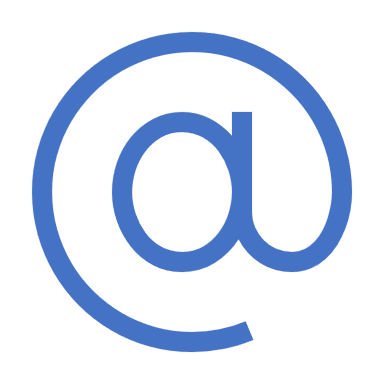 Obrigada!
Andressa PellandaCoordenadora GeralCampanha Nacional pelo Direito à Educação
andressa@campanhaeducacao.org.br